Werte und Ethik im Sport
-Werte leben im Sport
Einführung ins Thema
Spiel zu Werten
Der Wert von Bewegung, Spiel und Sport 
Erleben von Werten im Sport
Spielen   Vertrauen  Leisten
Respekt   Gewinnen und Verlieren
Fairness   Die Schöpfung wahren
Integration und Inklusion
4. Plakat Werte leben im Sport
5. Resümee
05.09.2013
Norbert Koch
Der Wert von Bewegung, Spiel und Sport
Bewegung, Spiel und Sport sind elementar
Vom Greifen und Begreifen zum lebenslangen Sporttreiben
Bildung braucht Bewegung
Videolink http://www.youtube.com/watch?v=T2nK6ht4KPk
05.09.2013
Norbert Koch
[Speaker Notes: Laufen-Einfrieren
A-B Spiel
Figuren bauen
Mein Hut der hat drei Ecken
Inselhopping]
Werte im Sport
Was sind Werte im Sport?
Was hat das Thema mit mir selbst zu tun?
Wann habe ich mich unwohl gefühlt?
Was war mir peinlich?
Videolink http://www.youtube.com/watch?v=U6dSPHhc6r8&list=PLDoufRtLEdk92t1lIpxJWQ5XmSoKHJoAk&index=1
05.09.2013
Norbert Koch
[Speaker Notes: Zu 2. 
Die TN bewegen sich zur Musik und bei Musikstopp „frieren“ sie ein.
Die TN bewegen sich zur Musik und schreiben dabei Stichworte auf zwei ausgelegte Plakate. a) Was sind für Dich WERTE im Sport b) was sind keine WERTE im Sport

Zweiergespräch: Wann habe ich mich unwohl gefühlt, was war oder ist mir peinlich?  (Beispiel Rosi  aus der Schule  Vokabeln und Sportsituationen)]
Erleben von Werten im Sport
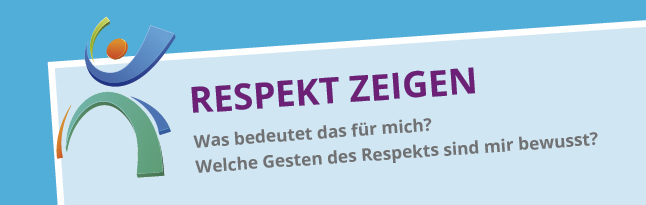 05.09.2013
Norbert Koch
[Speaker Notes: Wahlverfahren
Ausschluss aus dem Spiel]
Erleben von Werten im Sport
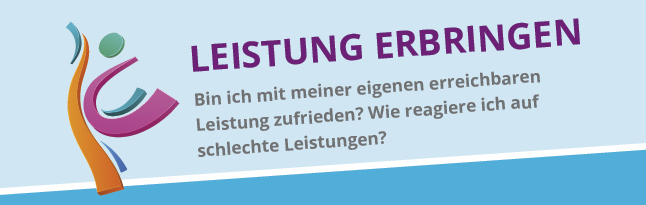 05.09.2013
Norbert Koch
[Speaker Notes: Wahlverfahren
Ausschluss aus dem Spiel]
Erleben von Werten im Sport
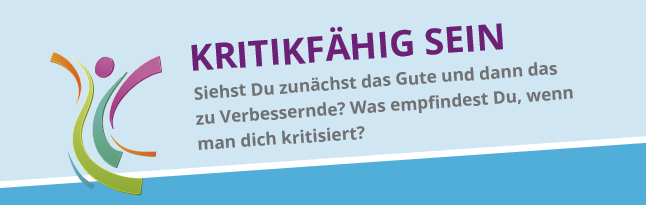 05.09.2013
Norbert Koch
[Speaker Notes: Wahlverfahren
Ausschluss aus dem Spiel]
Erleben von Werten im Sport
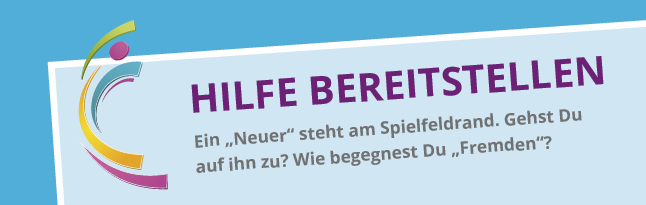 05.09.2013
Norbert Koch
[Speaker Notes: Wahlverfahren
Ausschluss aus dem Spiel]
Erleben von Werten im Sport
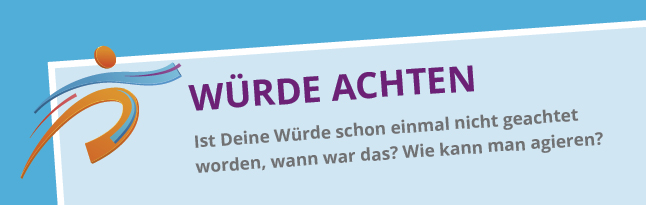 05.09.2013
Norbert Koch
[Speaker Notes: Wahlverfahren
Ausschluss aus dem Spiel]
Erleben von Werten im Sport
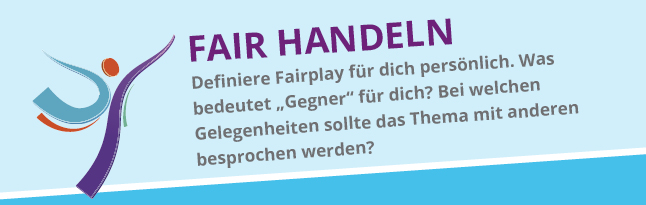 05.09.2013
Norbert Koch
[Speaker Notes: Wahlverfahren
Ausschluss aus dem Spiel]
Erleben von Werten im Sport
Seid achtsam mit Euch
 und mit anderen
05.09.2013
Norbert Koch
[Speaker Notes: Wahlverfahren
Ausschluss aus dem Spiel]
Danke für Eure Aufmerksamkeit